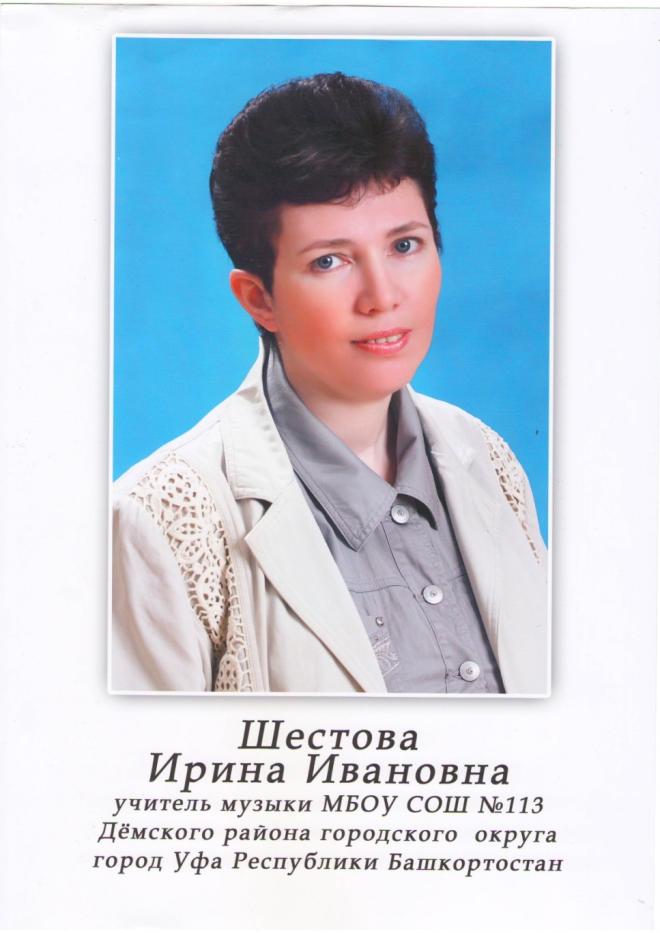 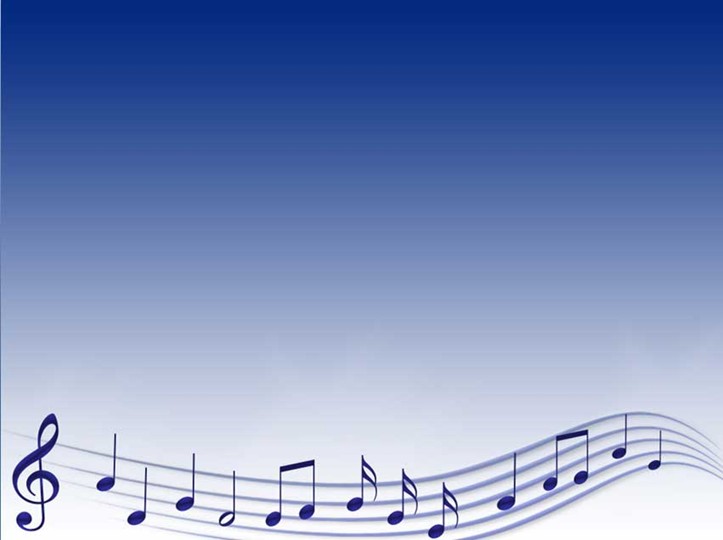 «МЕТАПРЕДМЕТНЫЕ СВЯЗИ НА УРОКАХ МУЗЫКИ как средство формирования эстетической культуры школьников»
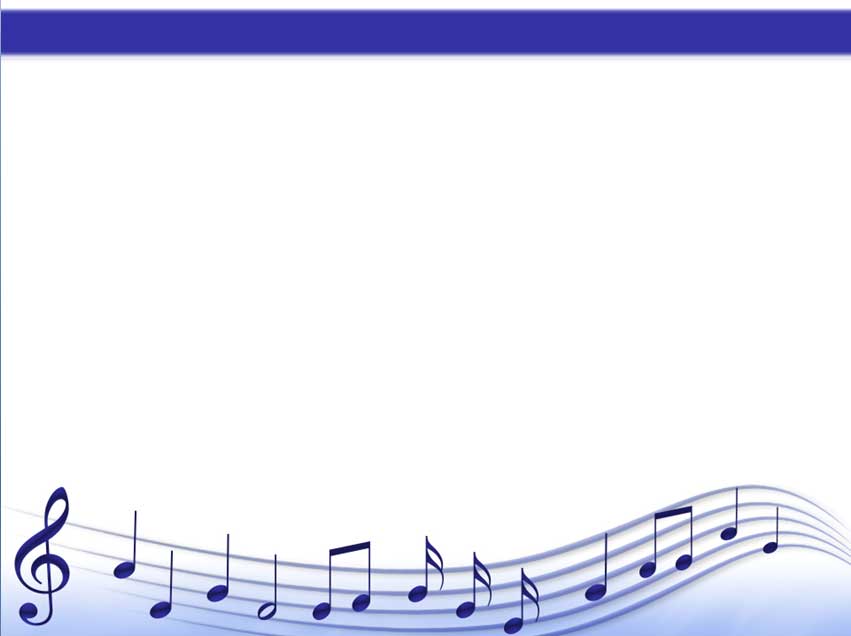 «Музыкальное воспитание-это не воспитание музыканта, а прежде всего человека».
В.А.Сухомлинский
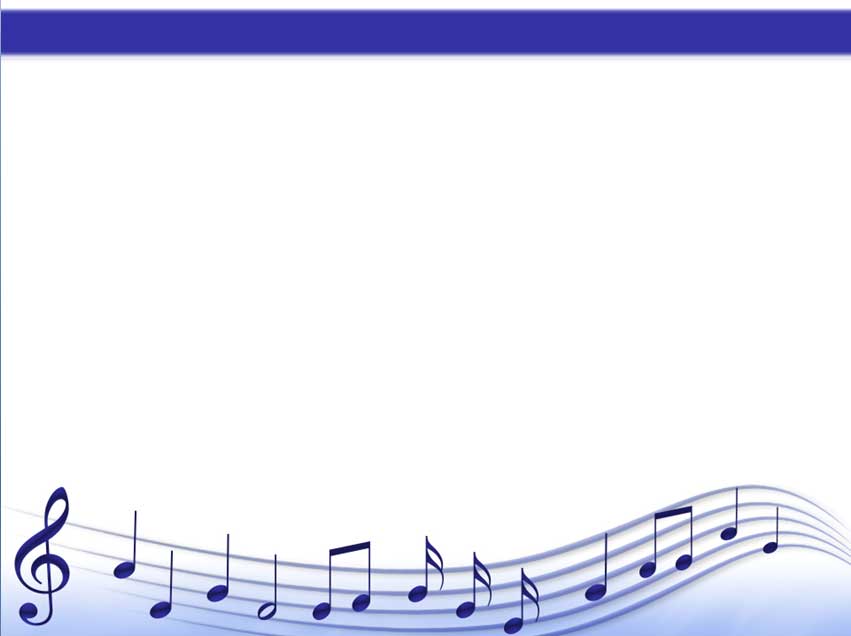 Актуальность
Приоритетное место в стратегических       направлениях модернизации российского образования отводится метапредметным компетентностям учащихся, которые обеспечивают успешную социализацию, адаптацию и самореализацию в современных условиях жизни.
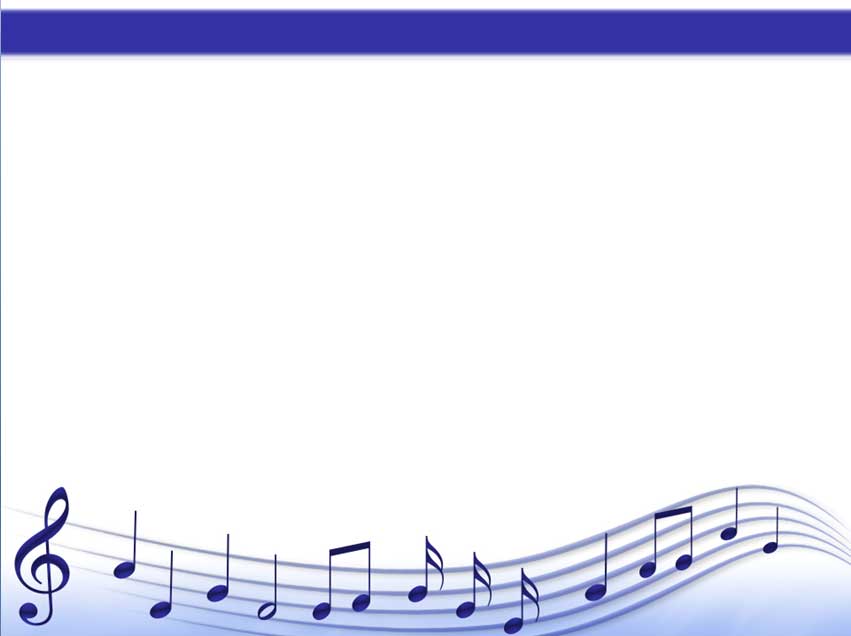 Противоречия между:
- Социальным  заказом общества и недостаточной научной разработанностью сущности и структуры метапредметных связей; 
- потребностью в совершенствовании процесса формирования эстетической культуры школьников и неразработанностью параметров измерения (уровней, критериев и показателей) эстетической грамотности учащихся; 
- необходимостью практического использования метапредметных связей на уроках музыкального искусства и недостаточной исследовательностью их методических особенностей.
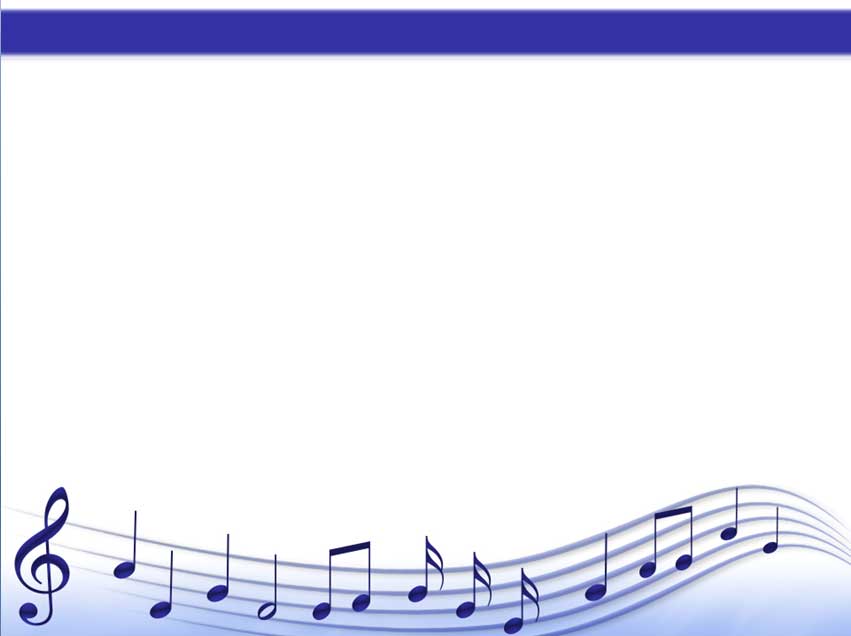 Проблема
Каковы условия формирования эстетической культуры младших школьников на основе использования метапредметных связей на уроках музыки?
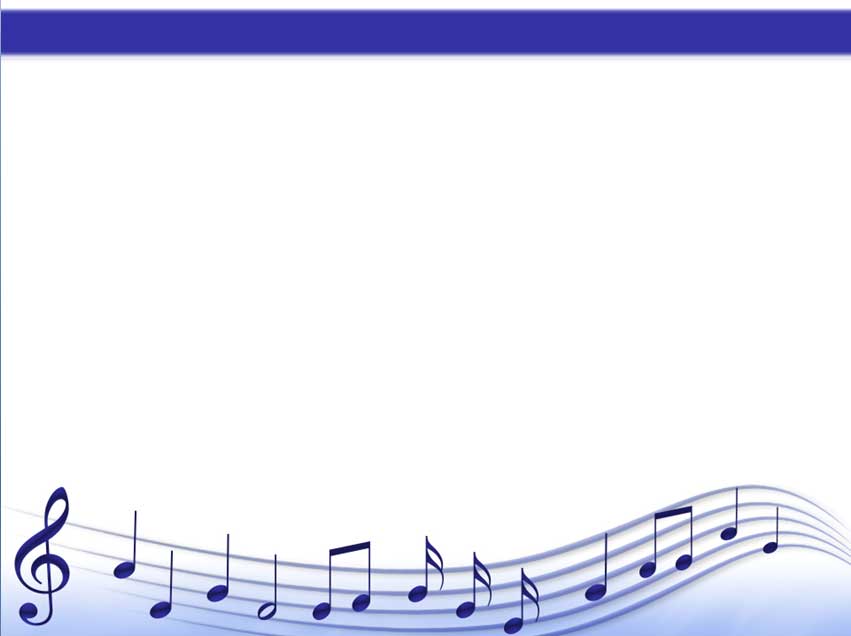 Тема:
«Метапредметные связи на уроках музыки как средство формирования эстетической культуры школьников».
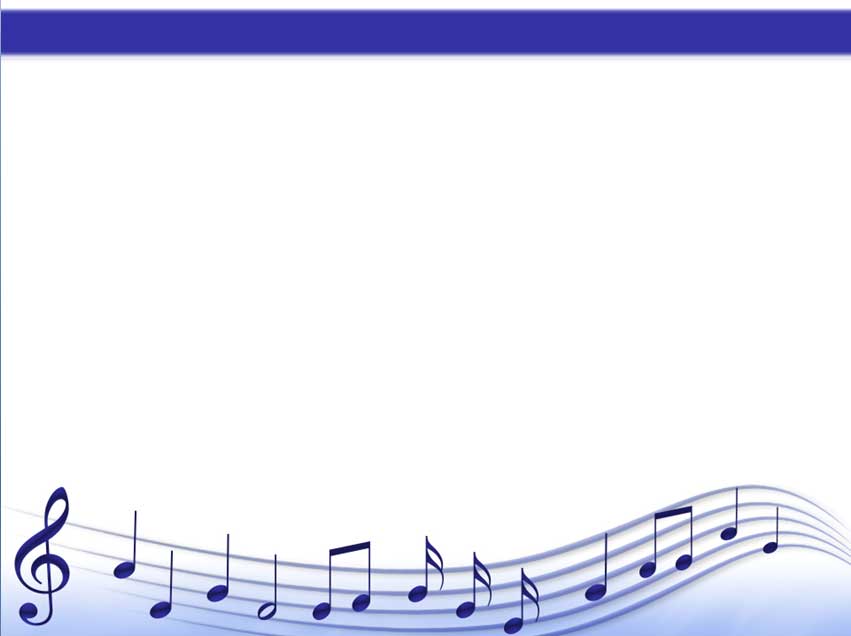 Метапредметная связь – это такая логически выстроенная структура урока, которая интегрирует как можно больше учебных предметов на основе мыследеятельностного подхода к обучению. Метапредметные связи решают проблему разобщенности, расколотости, оторванности друг от друга разных дисциплин и, как следствие, учебных предметов и приводят к целостному образному восприятию мира.
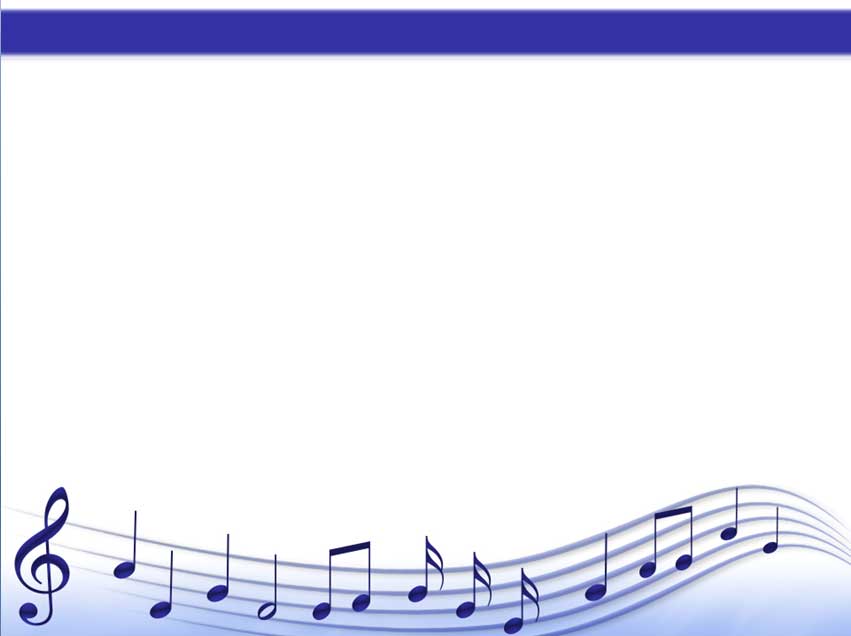 Теоретико-методологические основы
И.Артюхова, Л.Байбородова, А.Баранников, Л.Березовская, К.Варнавский, В.Гузеев, А.Исайко, Л.Кузнецова, П.Лернер, В.Орлов,
Т.Гордиенко, Л.Гриневич, Л.Макарова, М.Пищалковська, Н.Шутова.
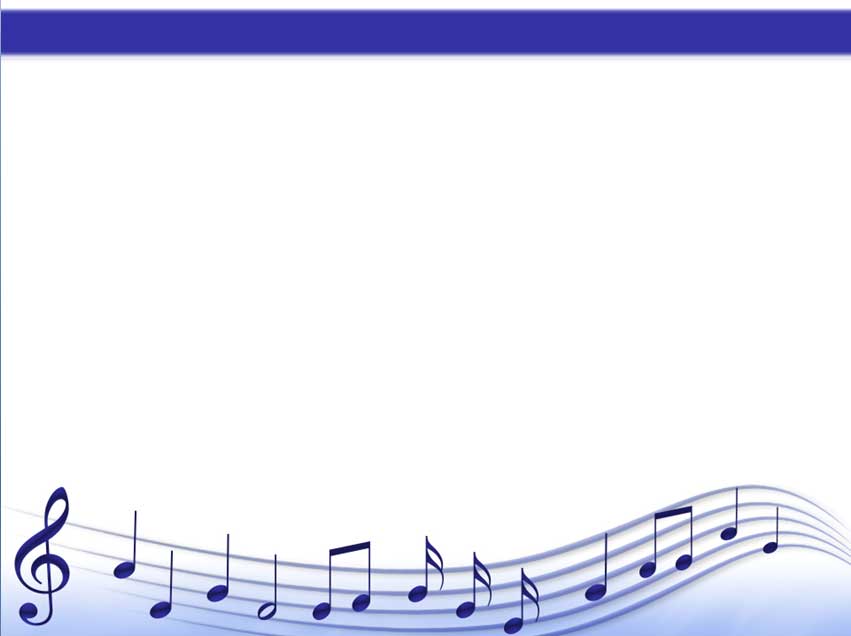 Цель работы
обосновать и экспериментально проверить педагогические условия формирования эстетической культуры учащихся на уроках музыки средствами метапредметных связей
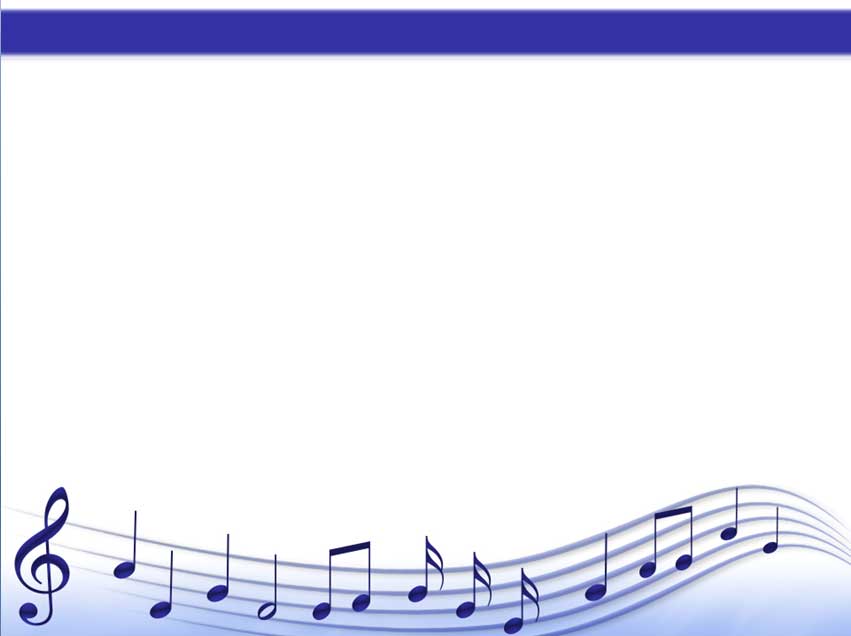 Задачи:
1. Раскрыть сущность и содержание метапредметных связей как средства формирования эстетической культуры школьников
2. Обосновать и экспериментально проверить условия формирования эстетической культуры школьников на основе применения на уроках музыки метапредметных связей.  
3. Определить параметры измерения (уровни, критерии и показатели) эстетической культуры школьников средствами музыкального искусства 
4. Разработать методический инструментарий эффективного формирования эстетической культуры школьников на основе использования метапредметных связей на уроках музыки.
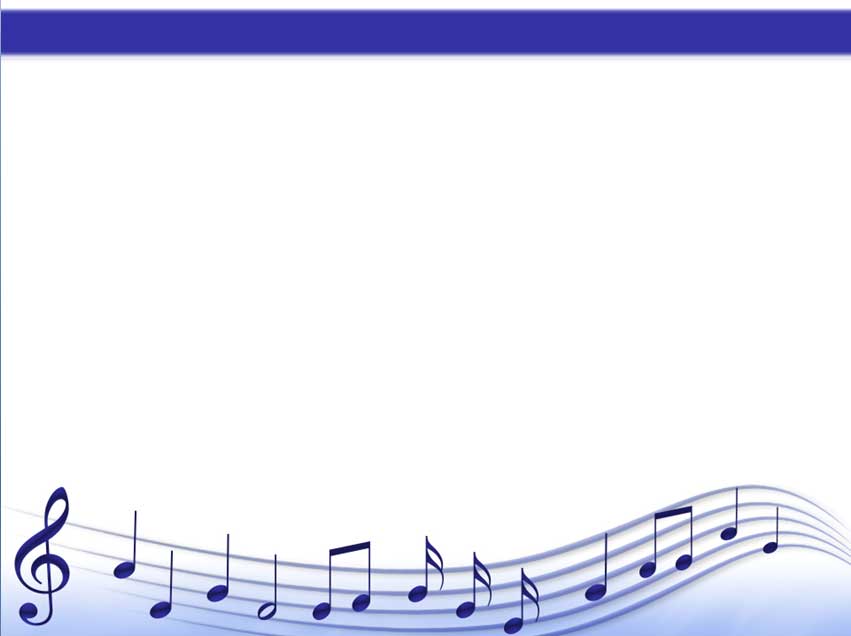 Объект исследования – процесс музыкально-эстетического обучения  школьников
Предмет исследования: педагогические условия формирования эстетической культуры школьников на основе использования метапредметных связей на уроках музыки.
Гипотеза
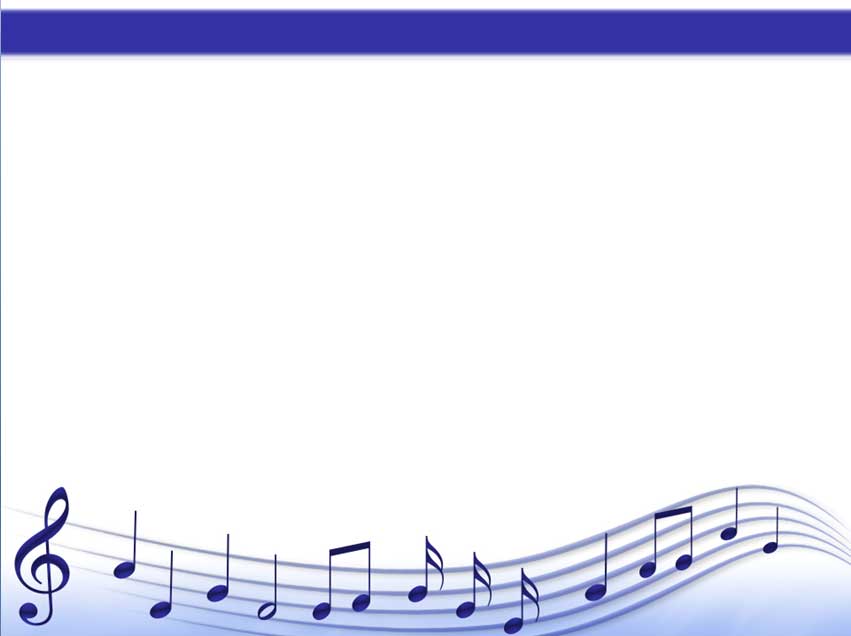 Формирование эстетической культуры учащихся на основе использования на уроках музыки метапредметных связей будет эффективным, если: 
 - в обучении учащихся  активно используется потенциал музыкального искусства; 
 - обоснованы условия формирования эстетической культуры детей на уроках музыки с использованием метапредметных связей; 
 - разработаны параметры измерения эстетической культуры школьников в процессе изучения музыкального материала;
Используемые технологии:
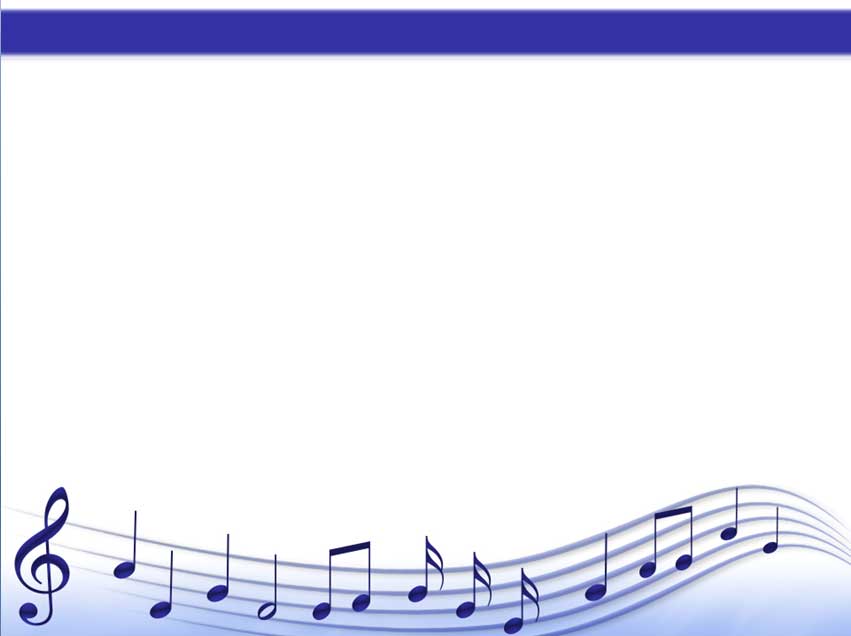 I.Проблемно-диалогическая технология
Метод монологической беседы с приёмами проблемного изложения;
Диалогический метод;
Эвристический метод;
Исследовательский метод
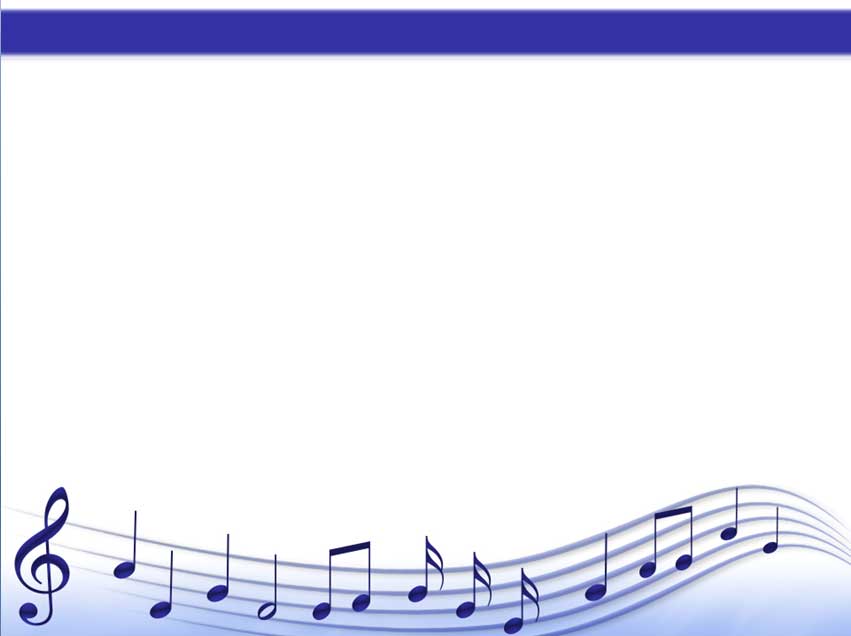 Используемые технологии:
III. Адаптированная система обучения (АСО)

метод групповой и индивидуальной работы
Используемые технологии:
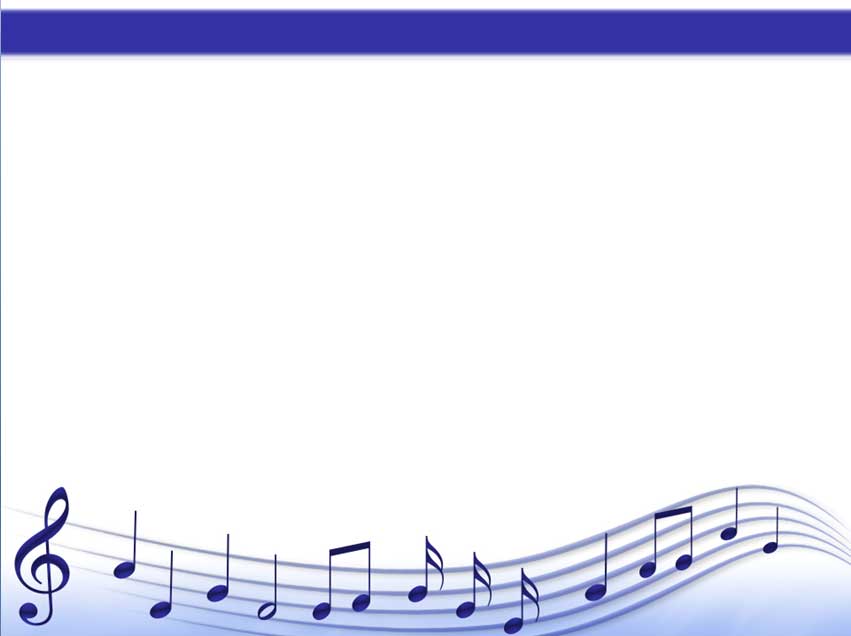 IV. Здоровьесберегающие технологии
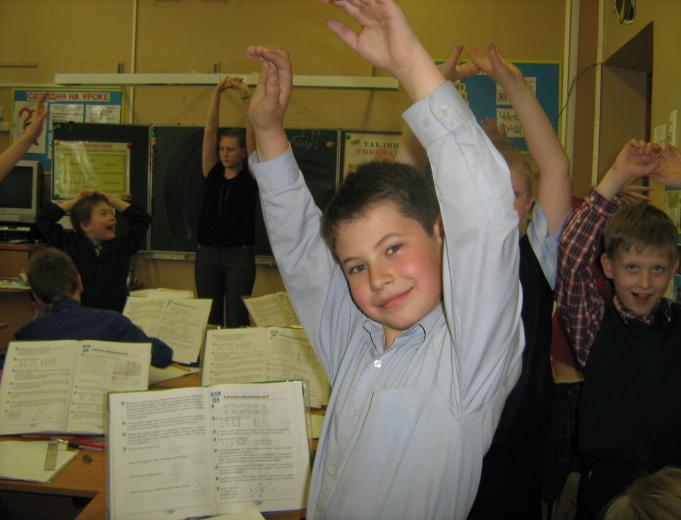 Используемые технологии:
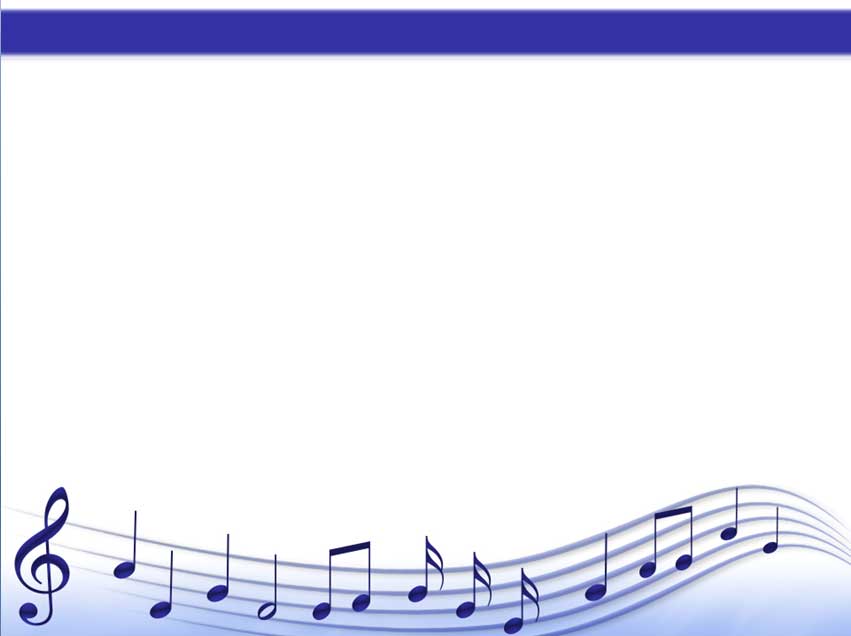 V. КЕЙС- технологии

 метод ситуационного анализа;
 метод игрового проектирования
VI. Технология создания  учебной ситуации
Уровни сформированности эстетической культуры обучающихся
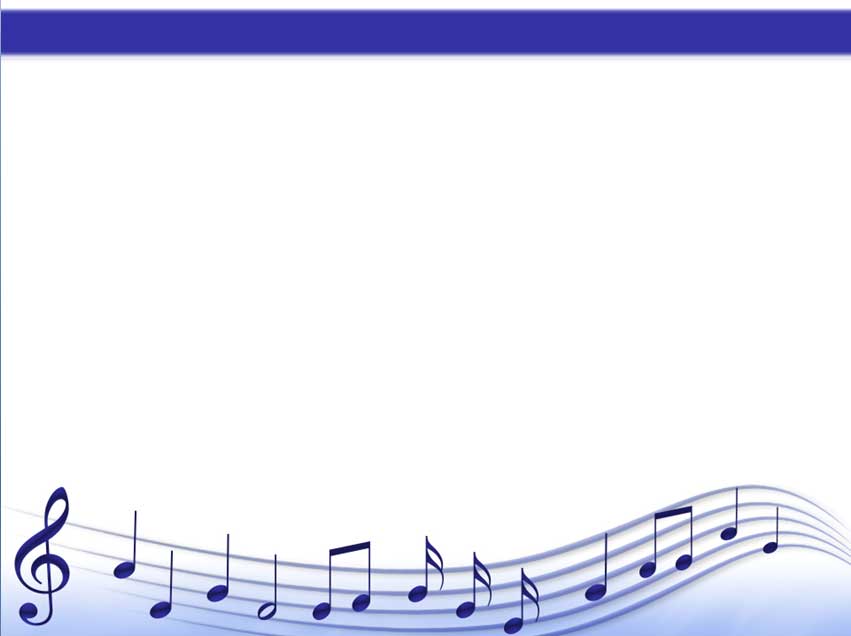 ВЫВОДЫ:
применение метапредметных связей на уроках музыки является эффективным средством формирования эстетической культуры детей.
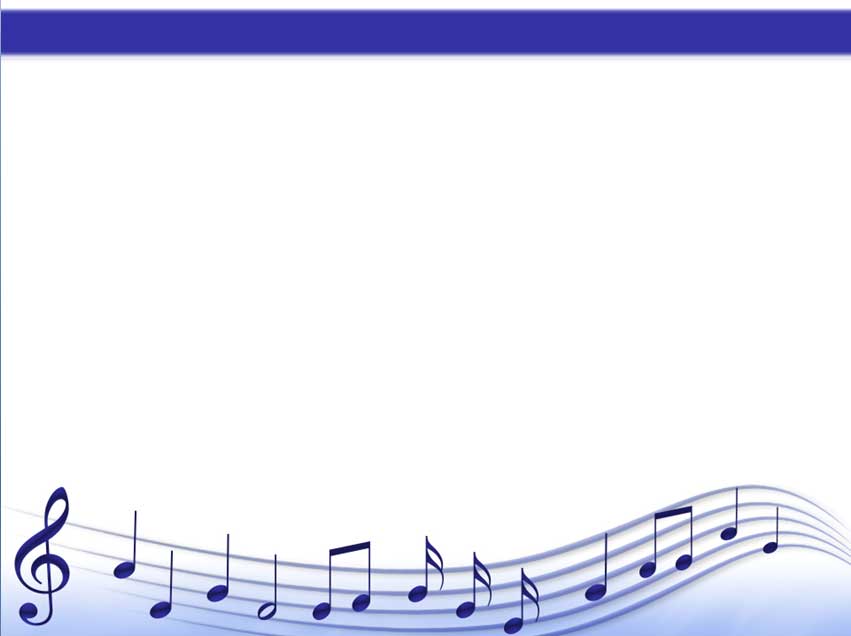 БЛАГОДАРЮ ЗА ВНИМАНИЕ !